Feise (+drugaichean + deoch-làidir)
’S urrainn dhomh bruidhinn air mo shàbhailteachd agus mo shunnd ann an dàimhean. 
’S urrainn dhomh bruidhinn air a’ bhuaidh a th’ aig drugaichean agus deoch-làidir air dàimhean.
Tha fios agam ciamar a gheibh mi fiosrachadh, cuideachadh no taic ma tha e a dhìth orm.
rshp.scot
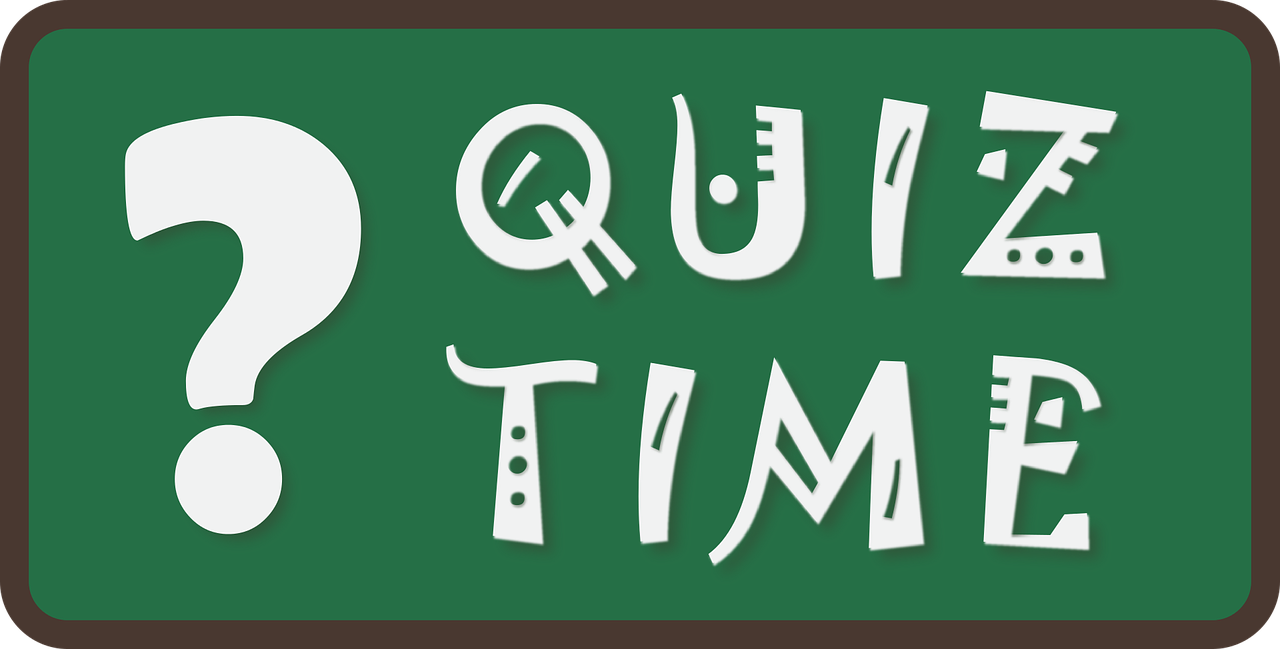 rshp.scot
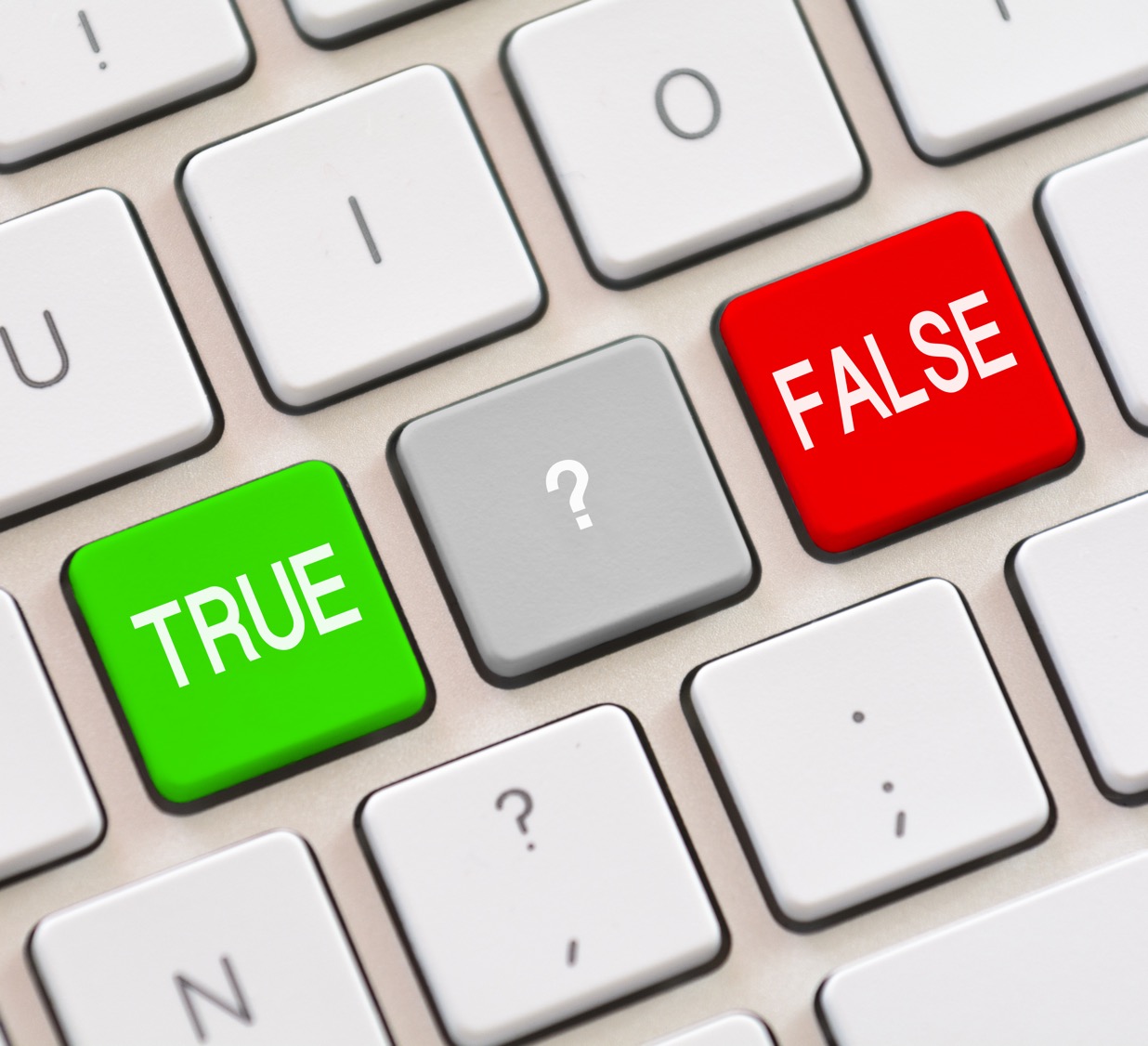 1.
Tha òl nad dheugaire ag àrdachadh an teansa gum bi thu an sàs ann am feise gun dìon.
rshp.scot
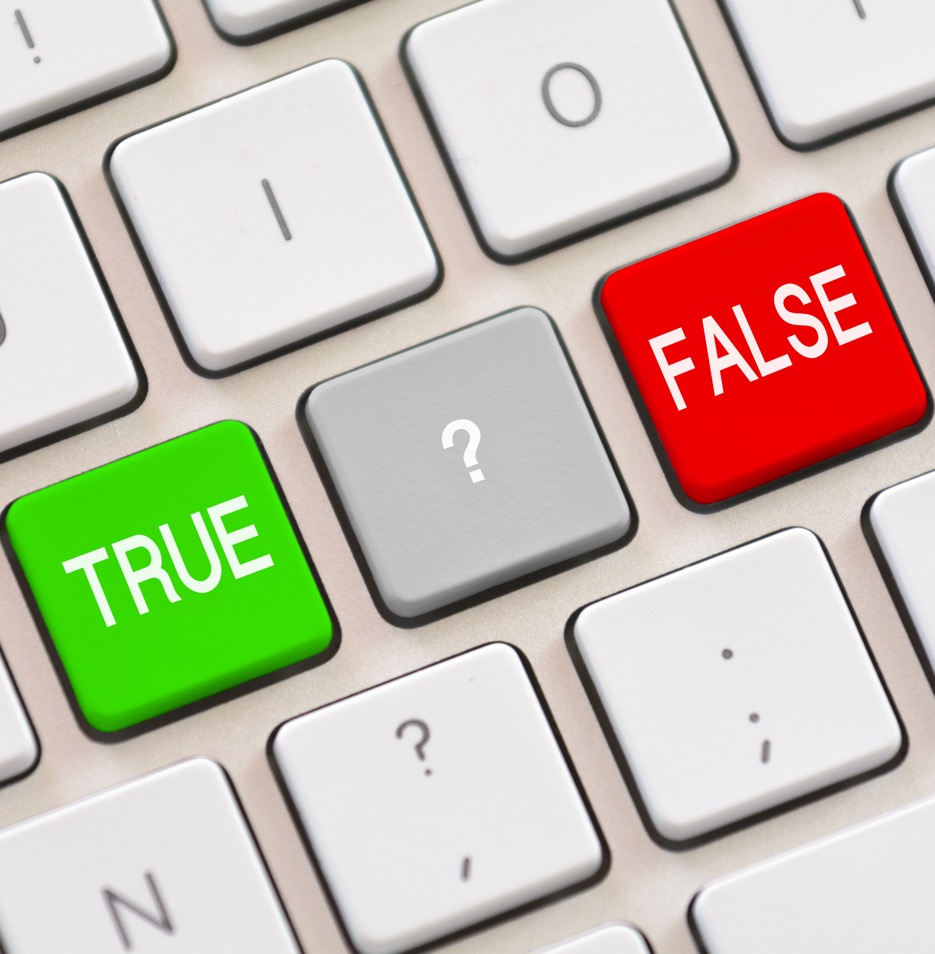 2.
Ann an suirbhidh thuirt 70% de dhaoin’ òga air an robh aithreachas orra mu bhith an sàs ann am feise gun robh deoch-làidir na phàirt dheth.
rshp.scot
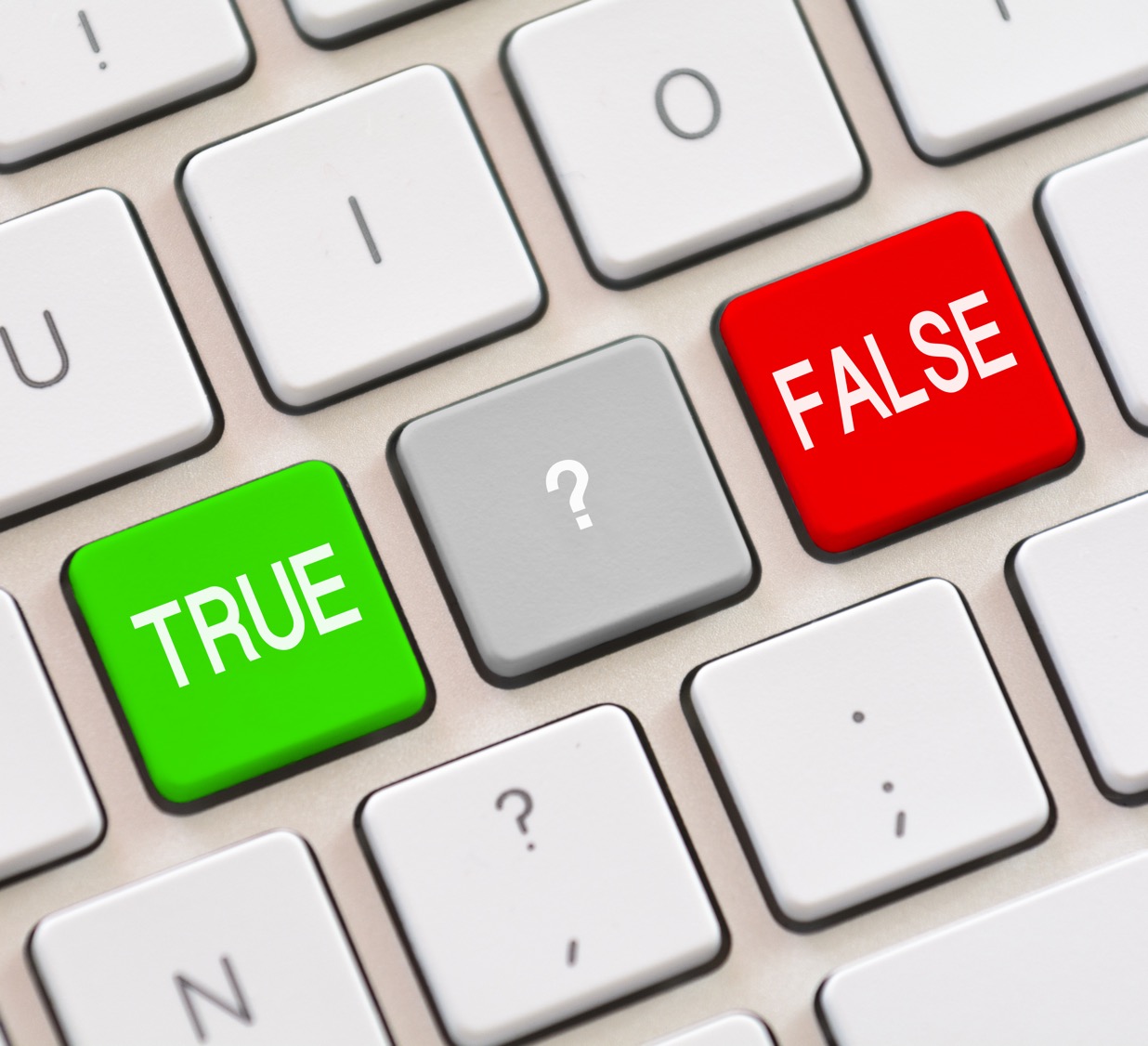 3.
Tha buaidh aig deoch-làidir air fàs nuair a tha thu nad dheugaire.
rshp.scot
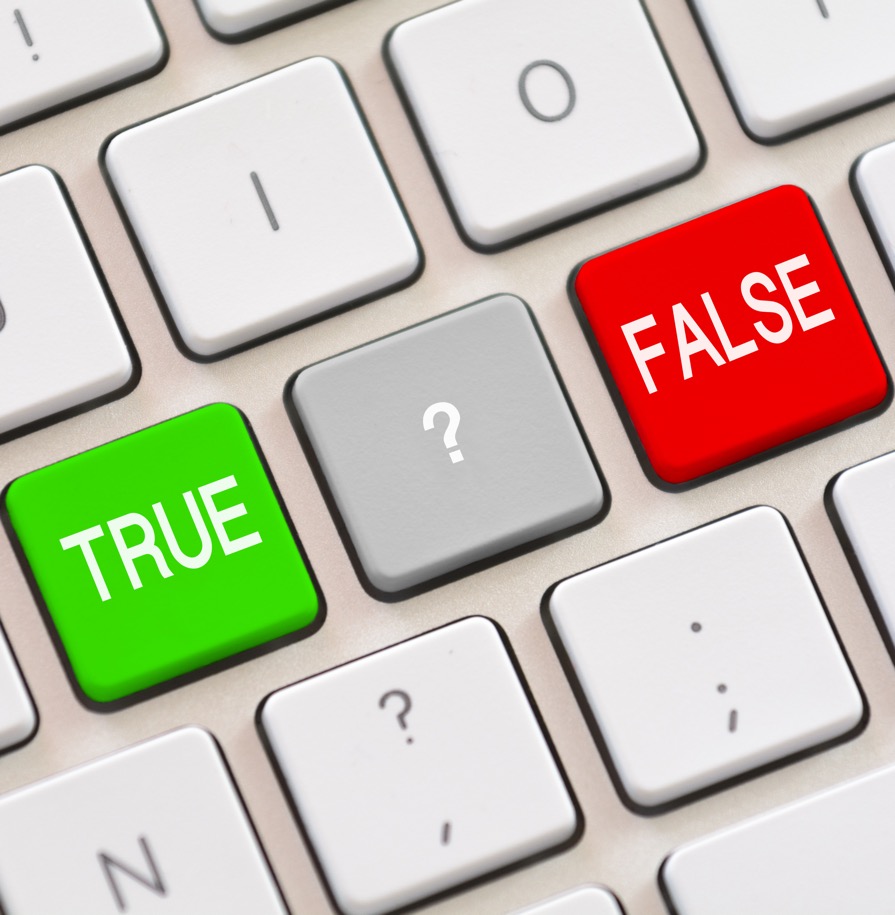 4.
Tha còrr ’s 1000 neach òg fo aois 15 a’ dol dhan ospadal gach bliadhna le puinnseanachadh geur bho dheoch-làidir.
rshp.scot
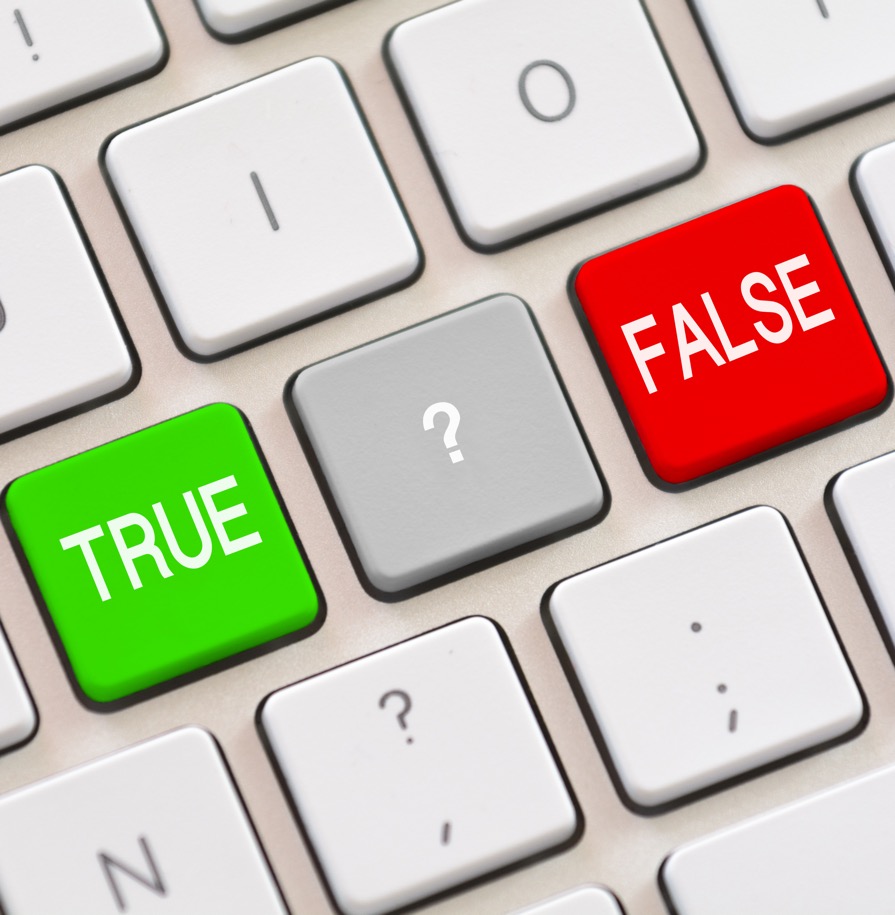 5.
Tha deoch-làidir ag adhbhrachadh barrachd bhàsan na bàsan co-cheangailte ri drugaichean eile gu lèir. Tha ìre nas àirde aig Alba na dùthaich sam bith eile san RA.
rshp.scot
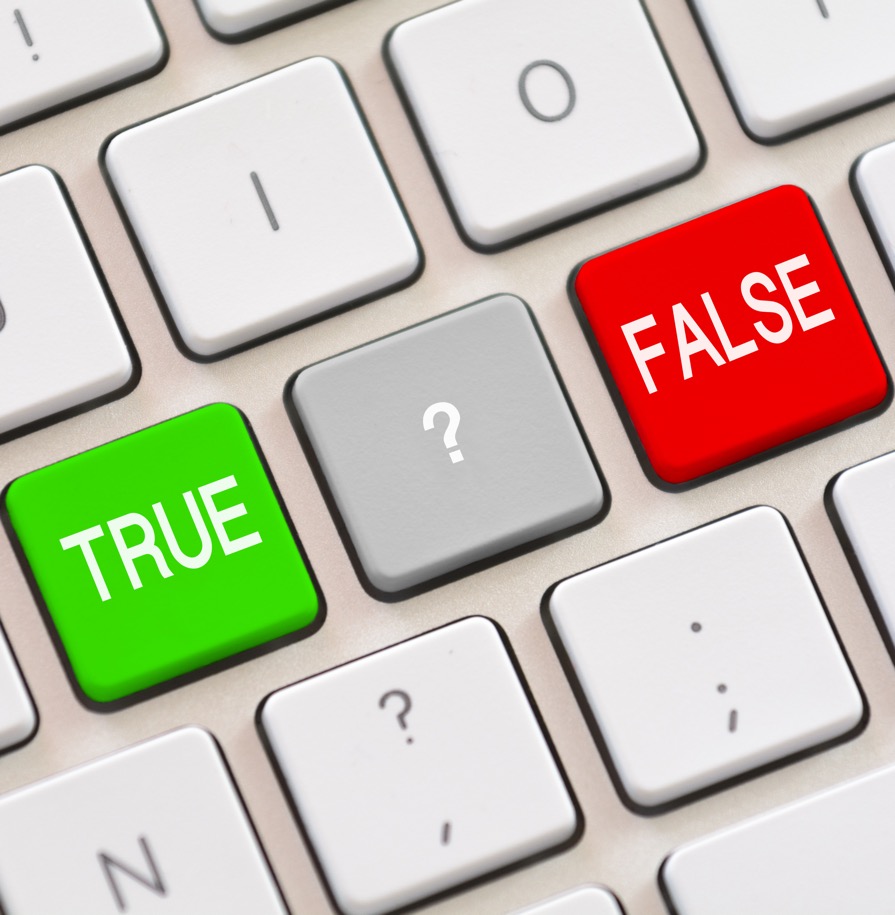 6.
Ann an suirbhidh thuirt 28% de dh’inbhich òga gun robh iad ri feise còmhla ri cuideigin nach biodh nòisean aca air san àbhaist – agus mar as trice chuir iad coire air deoch-làidir.
rshp.scot
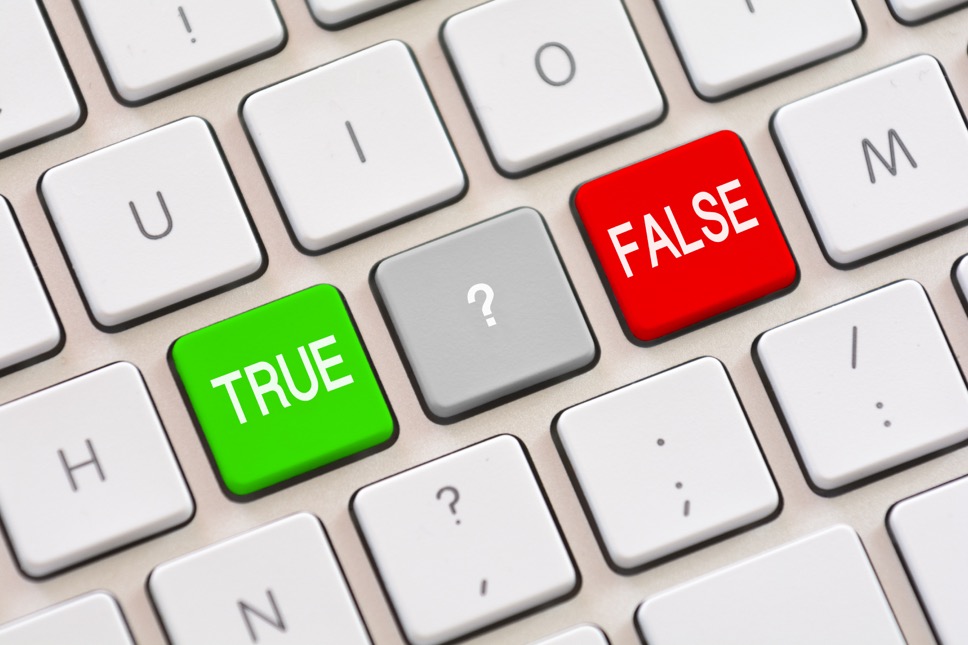 7.
Tha deoch-làidir na fhactar ann an 75% de shàthaidhean, 70% de dhochainn agus 60% de mhurtan.
rshp.scot
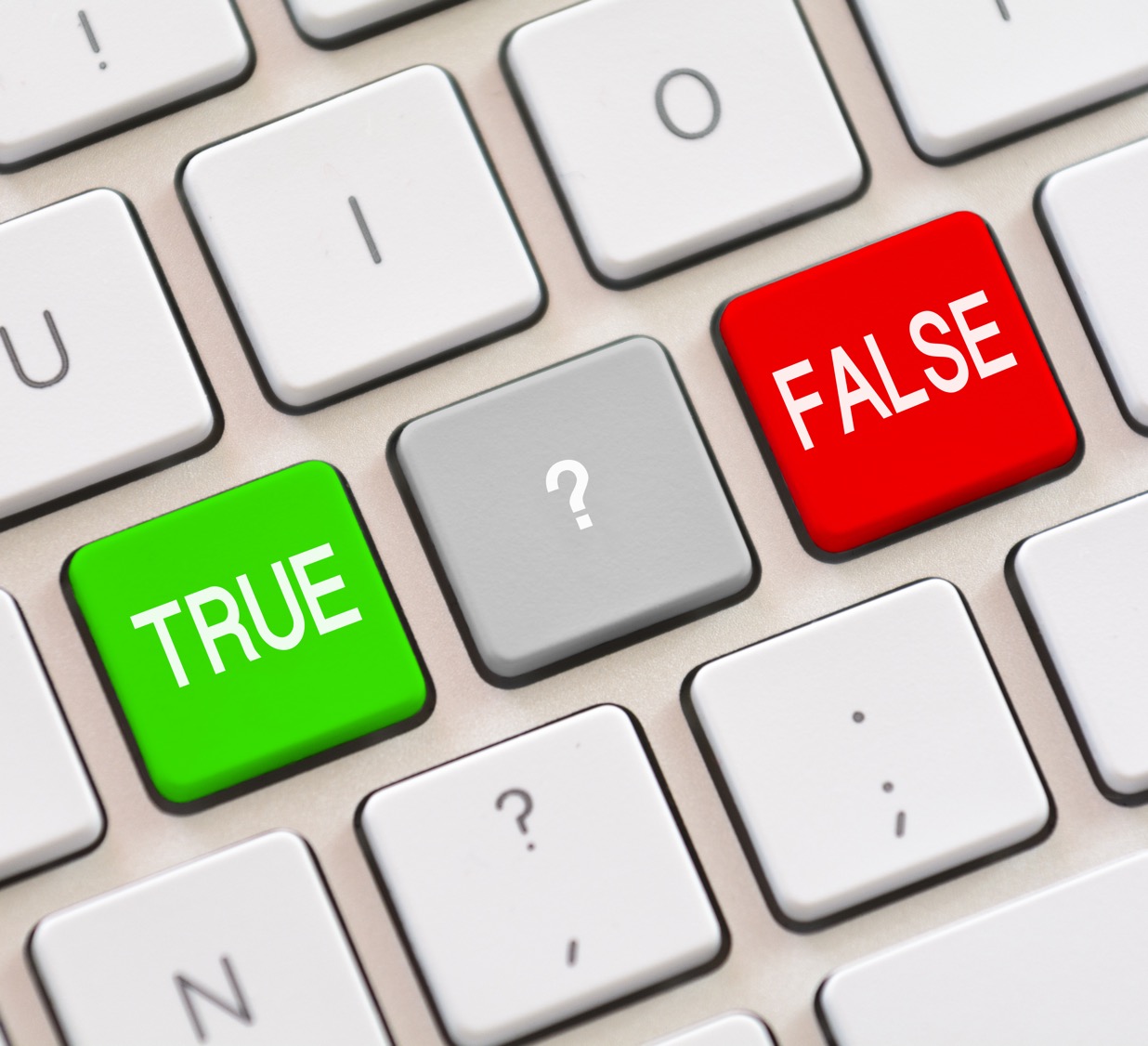 8.
Tha an àireamh de dheugairean eadar aoisean 11 agus 15 a tha air deoch-làidir fheuchainn air a dhol sìos.
rshp.scot
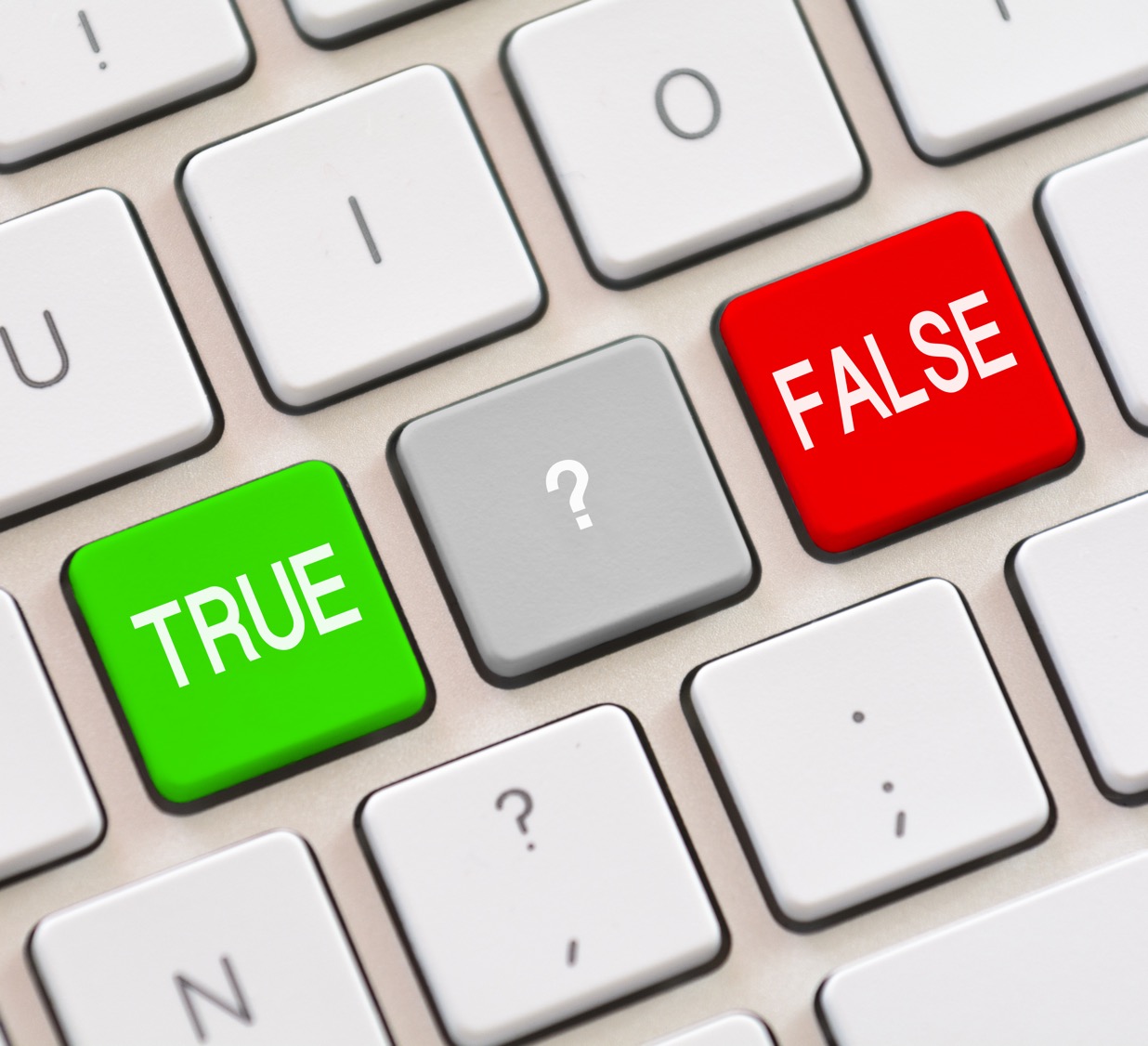 9.
Tha cunnart ann gun dèan òl deoch-làidir cron nach gabh leigheas air eanchainn a’ bhèibidh agad.
rshp.scot
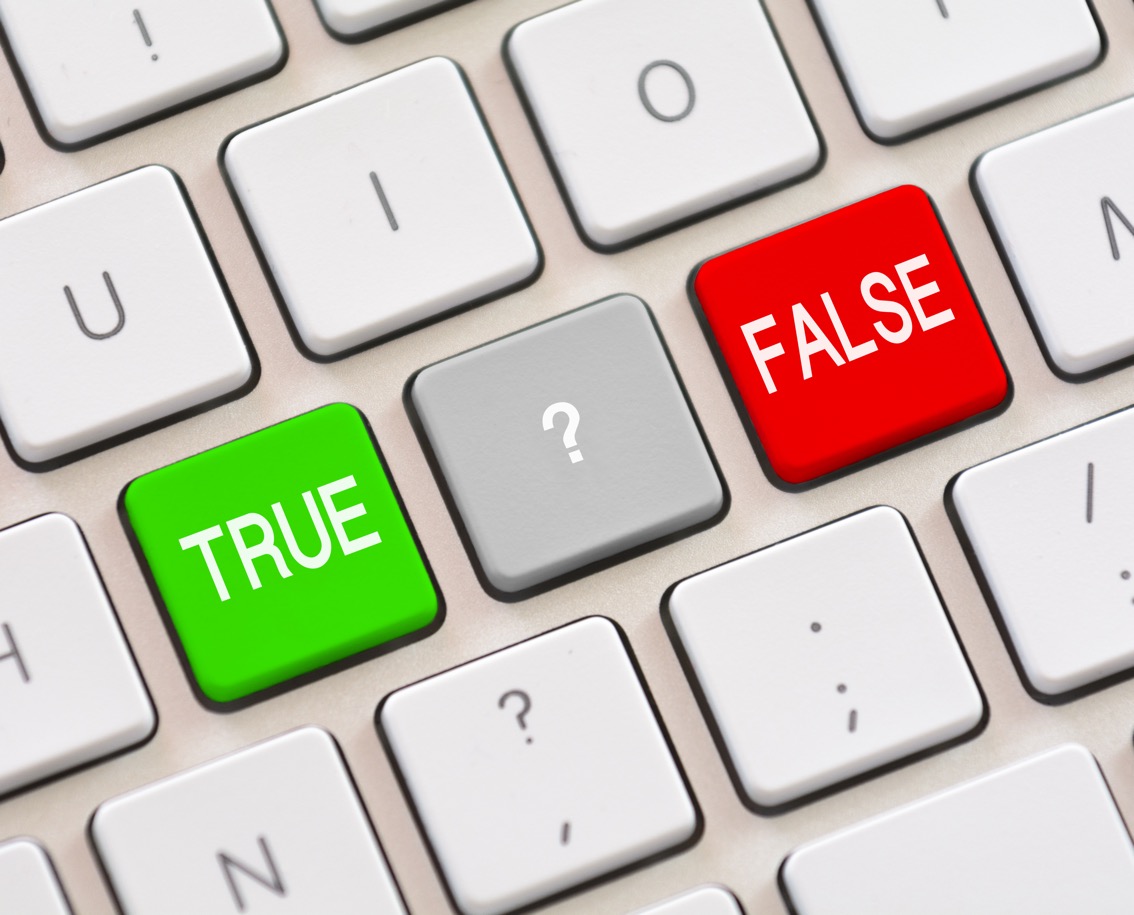 10.
Ann an suirbhidh, thuirt cha mhòr 1 às gach 10 de dhaoin’ òga gun do dh’òl iad uimhir ’s nach robh cuimhn’ aca an robh iad ri feise – no dè an seòrsa feise a bh’ ann.
rshp.scot
Tha gach fios CEART.
rshp.scot
rshp.scot
’S e rud fìor a th’ ann am fìrinn ghrànda a dh’fheumas tu a chluinntinn, ach nach eil thu ag iarraidh eòlas air ann an dòigh bhon nach e deagh naidheachd a th’ ann.
FÌRINNEAN GRANNDA
rshp.scot
FÌRINNEAN GRÀNDA
Alcohol Truth Project film: https://vimeo.com/144344497
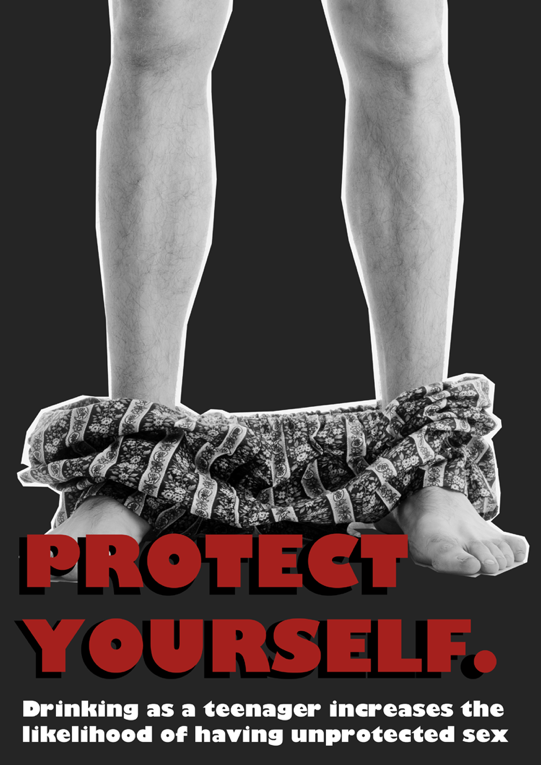 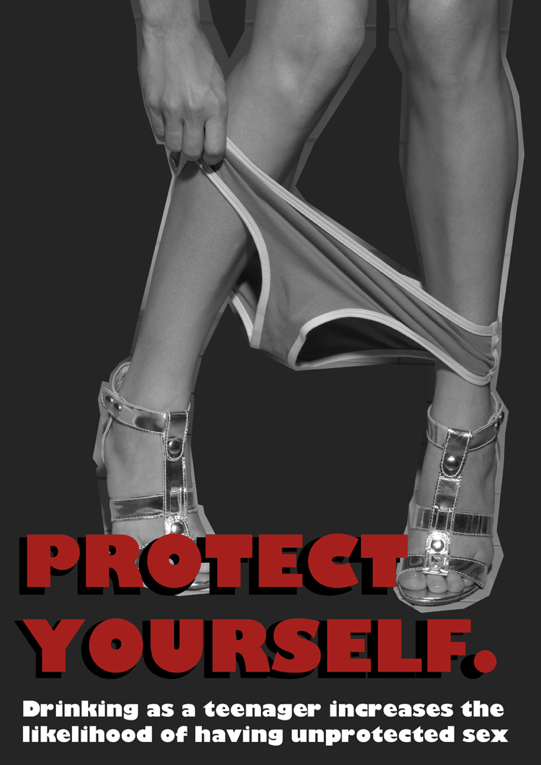 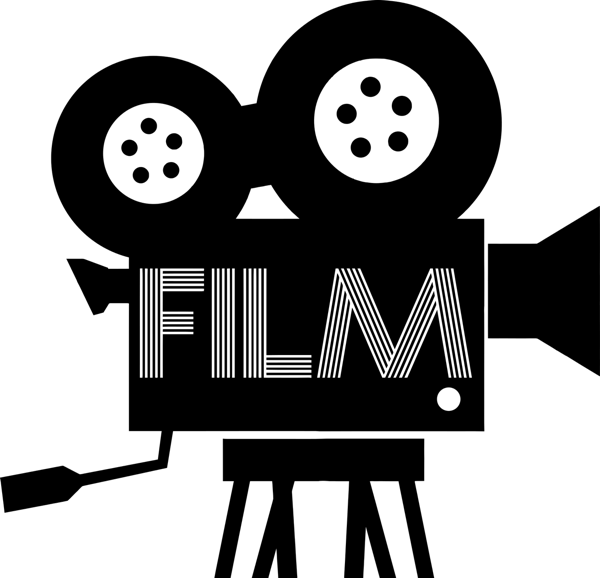 rshp.scot
FÌRINNEAN GRÀNDA
Tha gnìomhachas na deoch-làidir a’ cosg còrr ’s £800 gach bliadhna san RA air margaidheachd agus sanasachd air deoch-làidir – agus tha tòrr dheth ag amas air inbhich òga.
rshp.scot
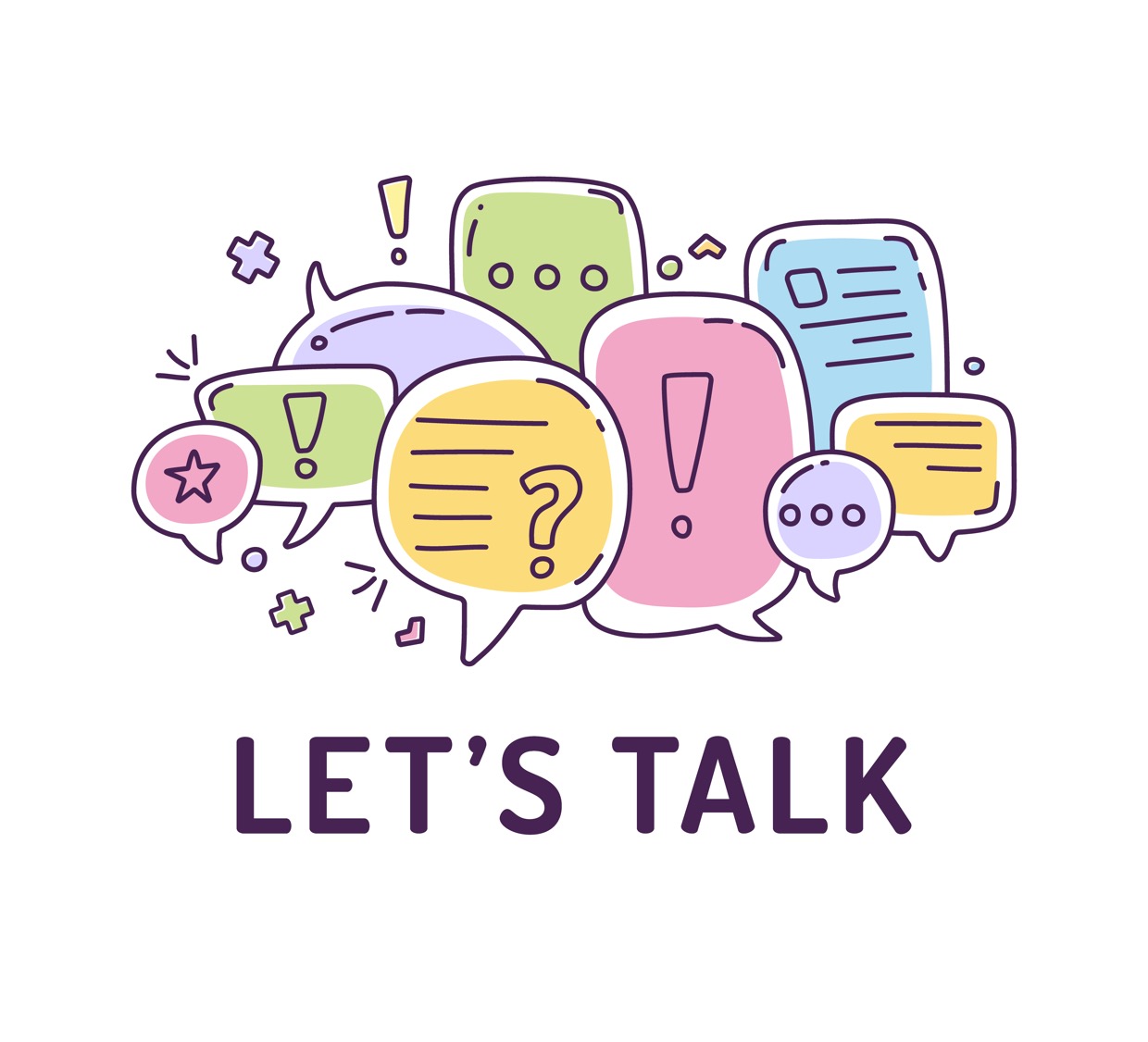 Dè a’ bhuaidh a th’ aig deoch-làidir agus drugaichean air feise agus dàimhean? :
Bhruidhinn daoin’ òga mu:
bhith a’ cleachdadh deoch-làidir agus drugaichean airson faireachdainn nas misneachaile agus gus faireachdainn saor 
dheoch-làidir agus aithreachas
dheoch-làidir agus drugaichean ag adhbhrachadh thrioblaidean ann an dàimhean
bhith a’ gabhail riosgan.
fhòirneart fheiseil.
rshp.scot
Fiosrachadh agus taic mu dhàimhean, deoch-làidir agus drugaichean

A.D.A.M. làrach-lìn do dhaoin’ òga air a bheil iomagain mu no a dh’fhaodas a bhith fo bhuaidh òl neach eile www.chatresource.org.uk/adam/ 

Airson fiosrachadh onarach mu dhrogaichean:  https://www.talktofrank.com 

Ged a tha thu air drugaichean a ghabhail, a’ smaoineachadh air an gabhail, a tha annas ort mun deidhinn no dìreach gu bheil thu airson tuilleadh fhaighinn a-mach: https://knowthescore.info 

Bruidhnidh a’ chlionaig slàinte feise ionadail ris an òigridh agaibh mu rud sam bith co-cheangailte ri dàimhean agus slàinte feise. 

Cuimhnich gu bheil ChildLine do dhaoin’ òga dhen aois agaibhse. Tha tòrr fiosrachaidh air-loidhne agus faodaidh tu bruidhinn ann an dìomhaireachd ri cuideigin https://www.childline.org.uk/
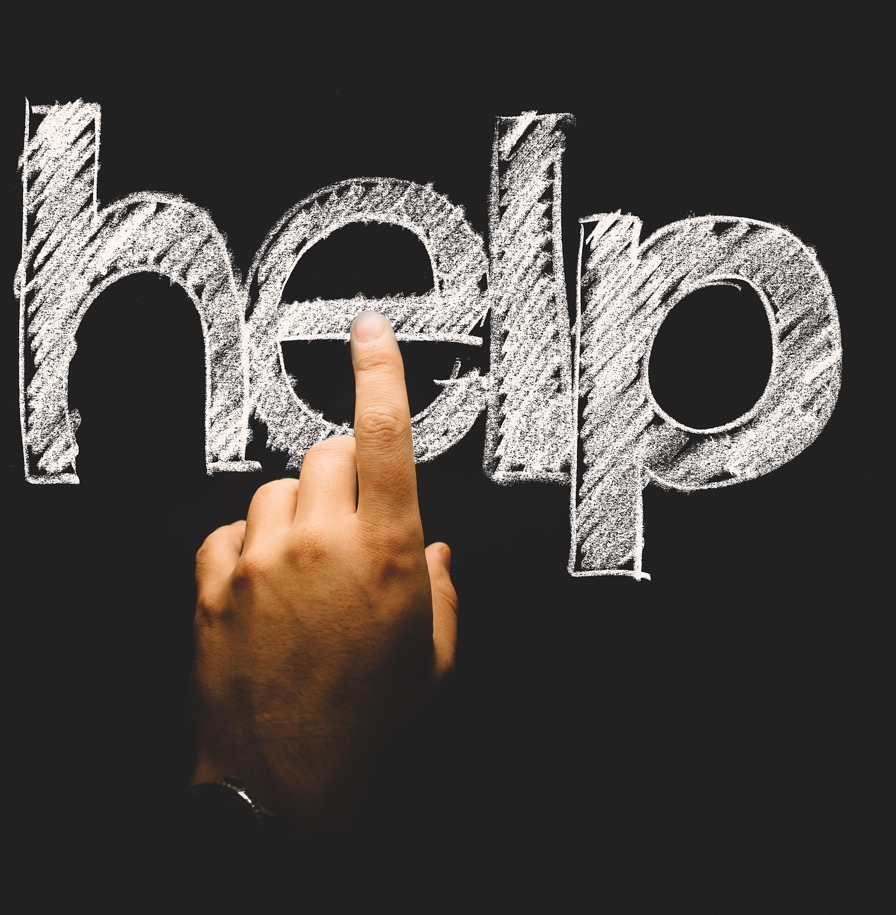 rshp.scot